The 1970s
The Me Decade
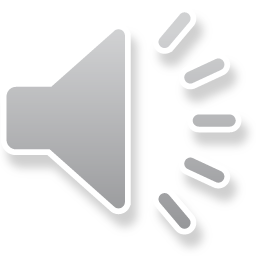 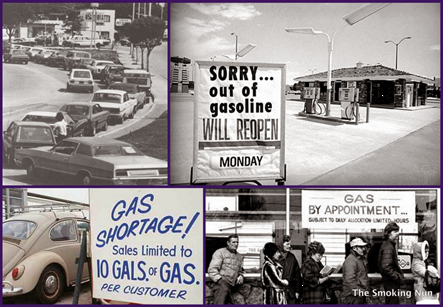 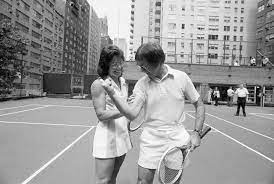 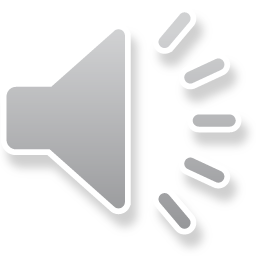 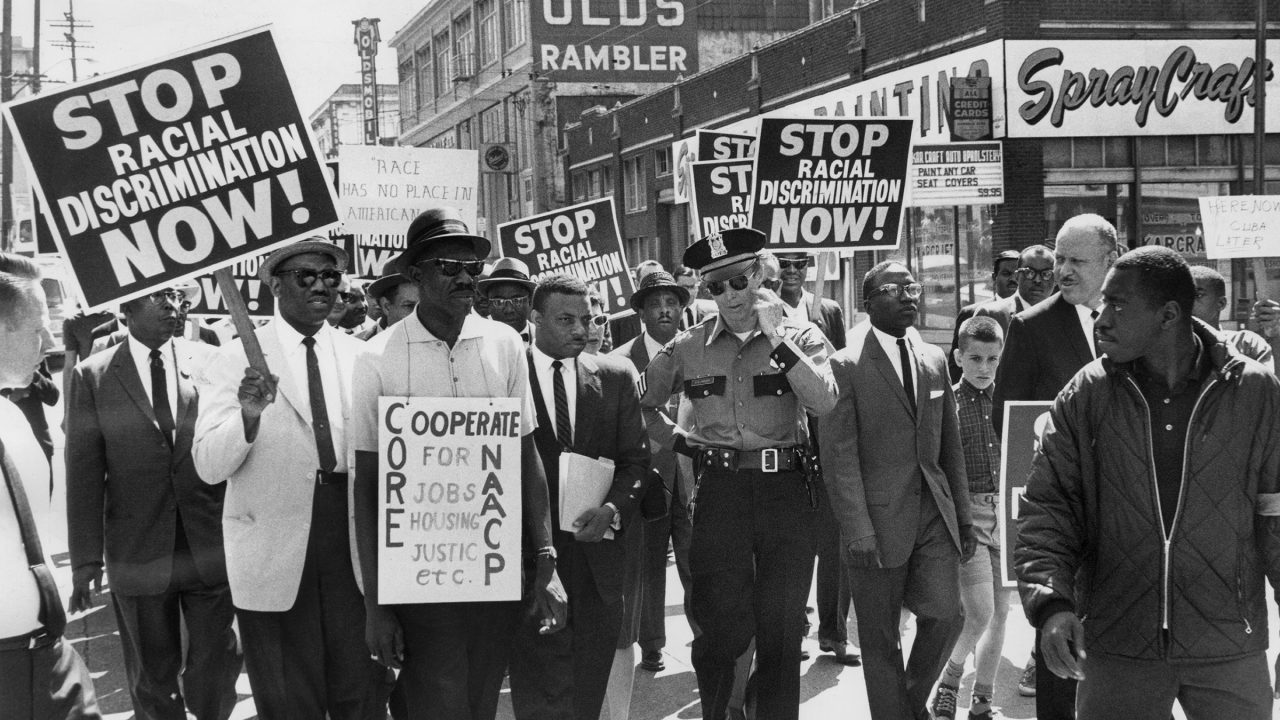 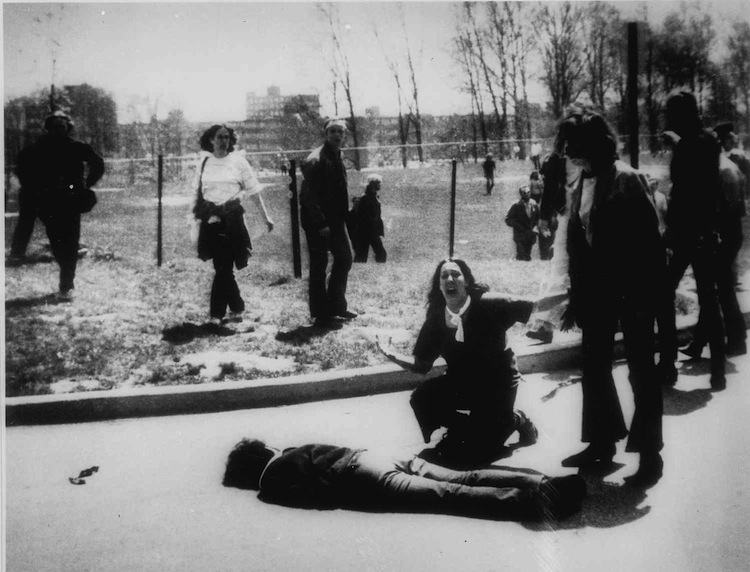 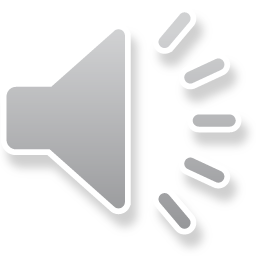 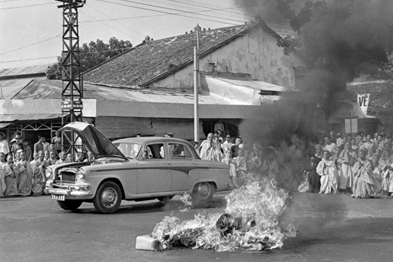 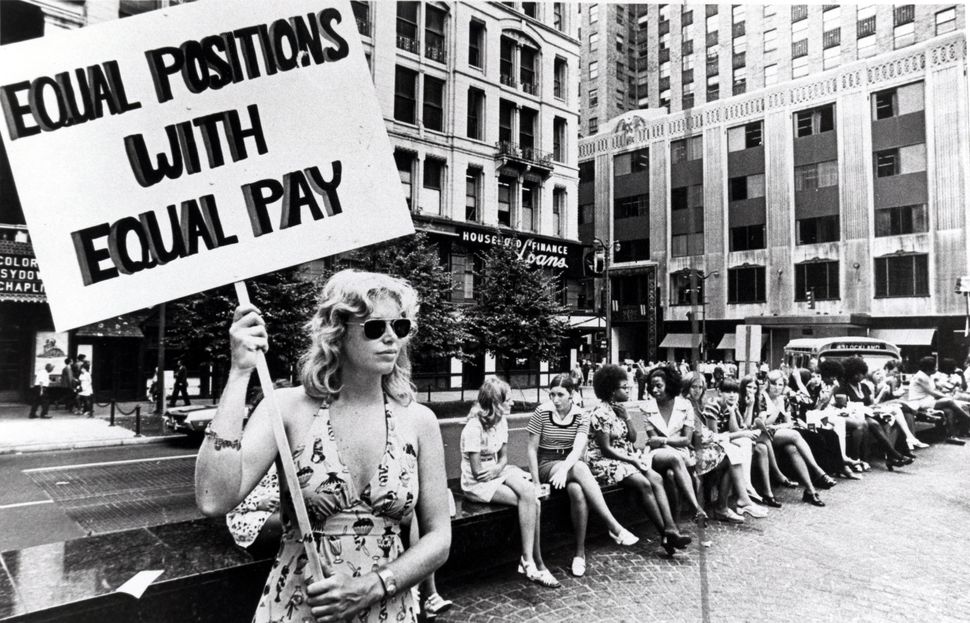 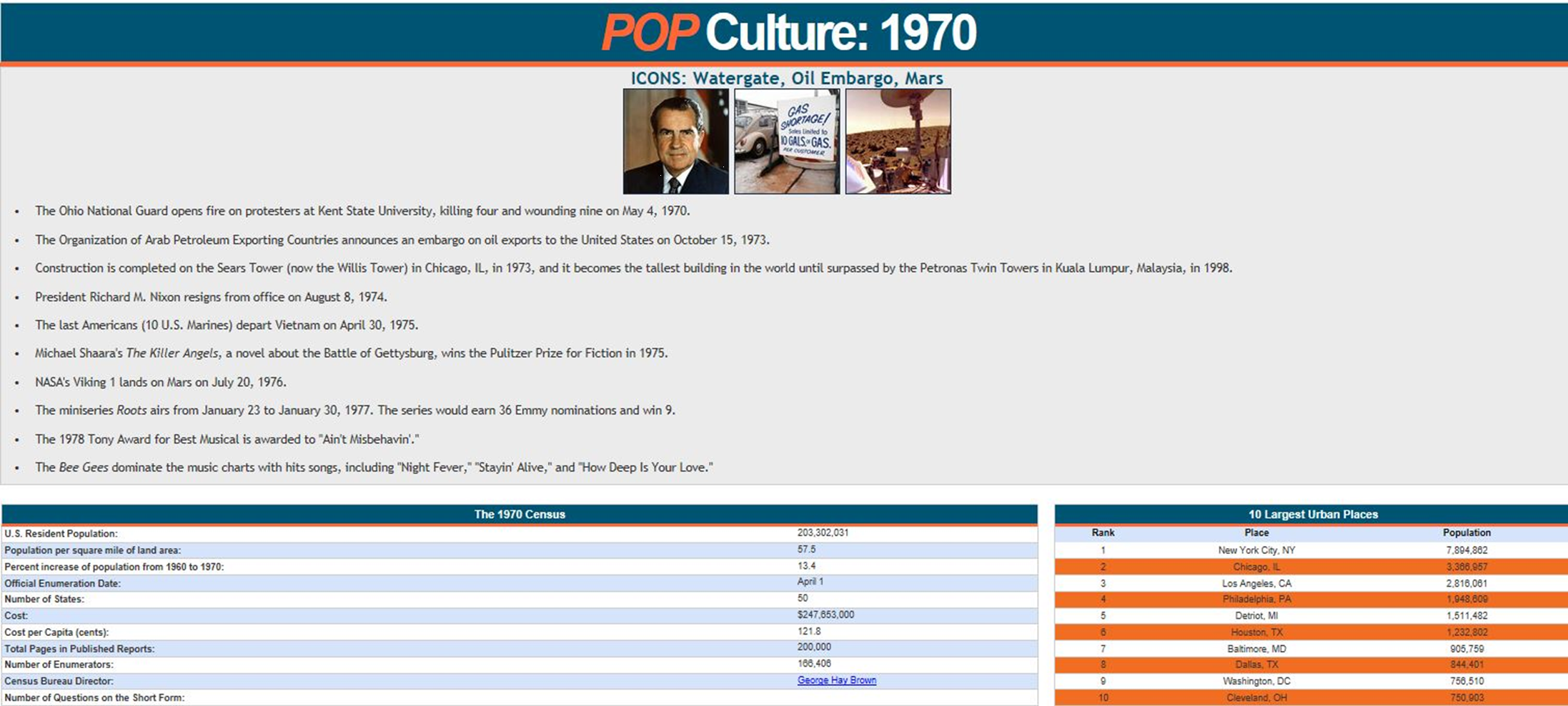 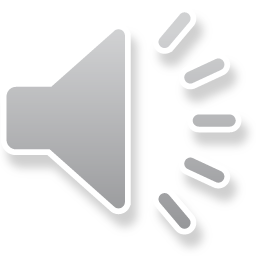 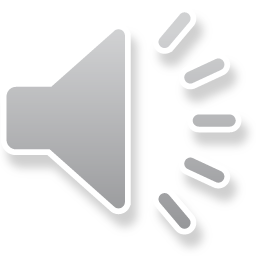 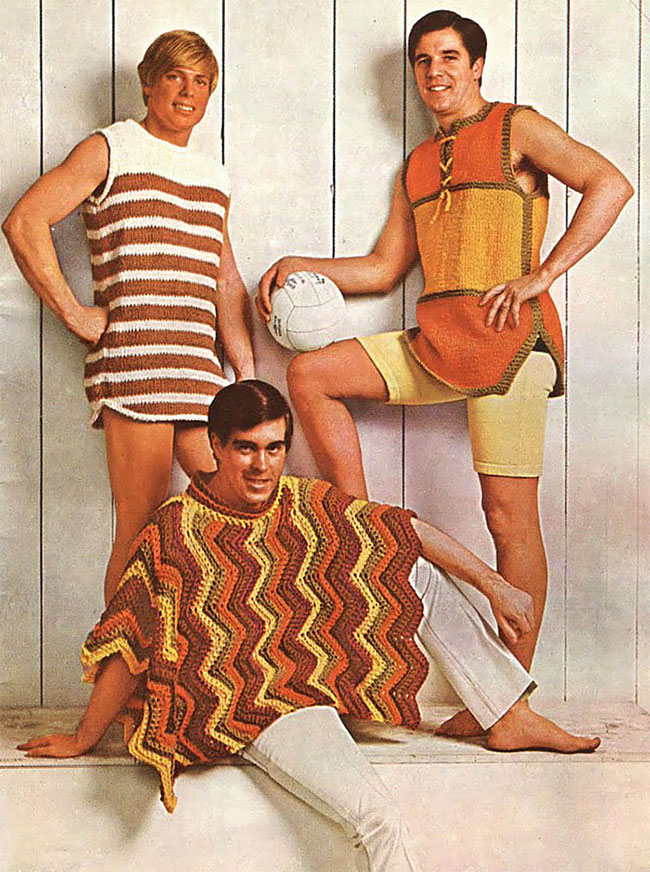 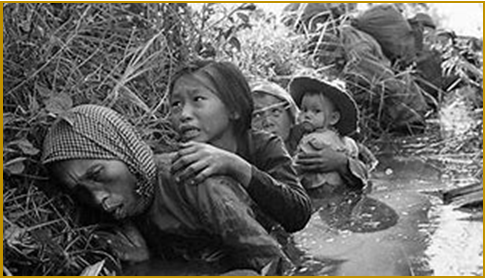 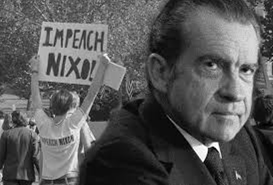 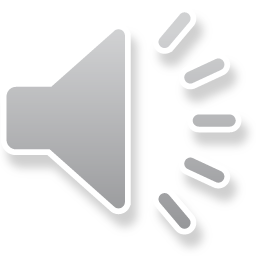 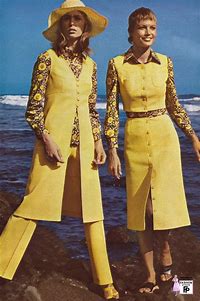 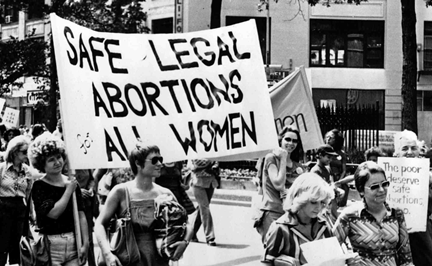 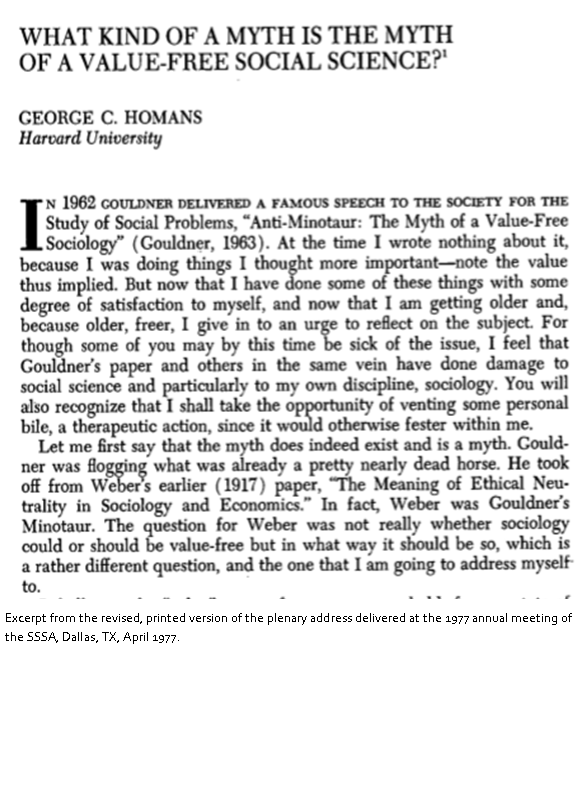 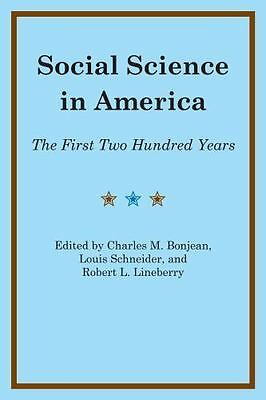 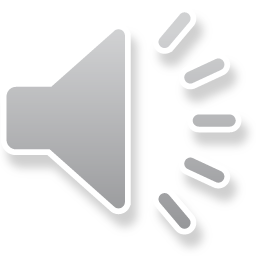 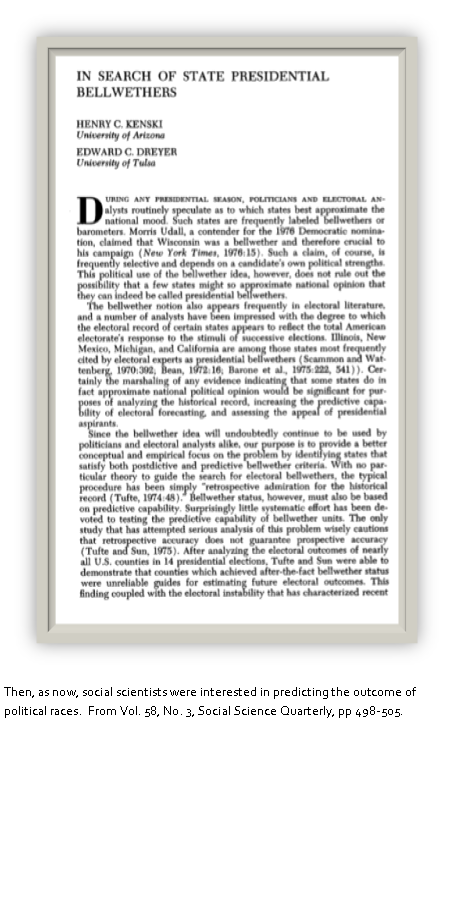 “During the period of abundance, any department head could get the resources needed if a good cause could be made for them.  In the extreme case, an informant described administrators asking a room full of chairpersons, ‘Who wants a new position?’ and allocating the positions to those who raised their hands.”  excerpt from Rubin, Irene. (1977). Universities in stress:  Decision making under conditions of reduced resources.  Social Science Quarterly, 58(2), 242-54
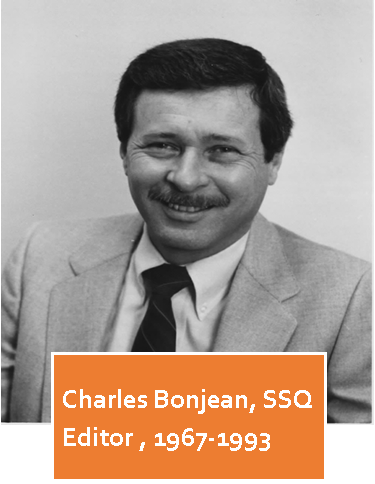 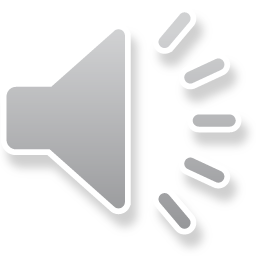 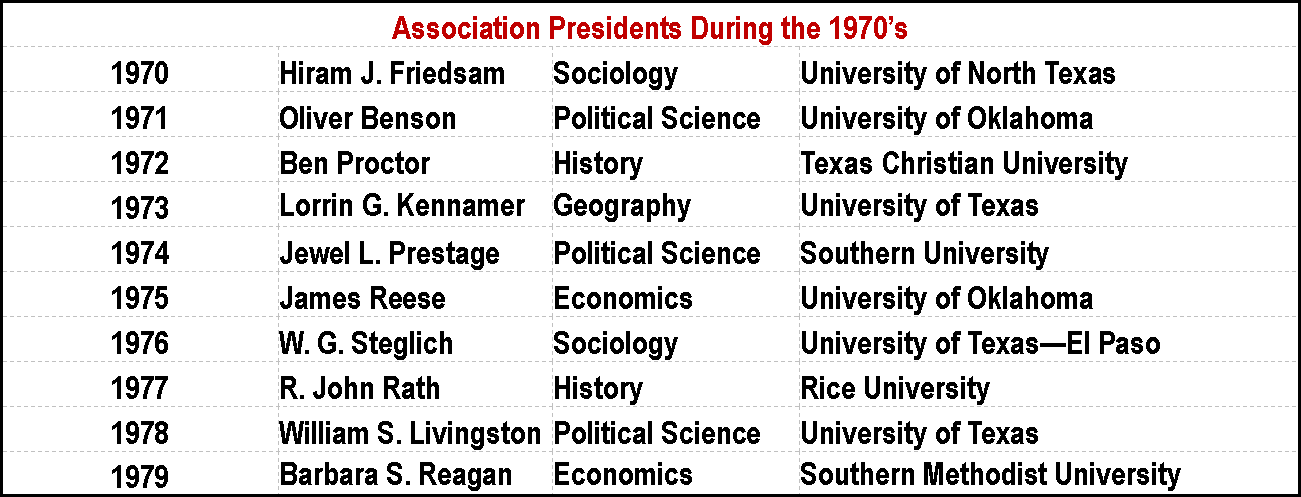 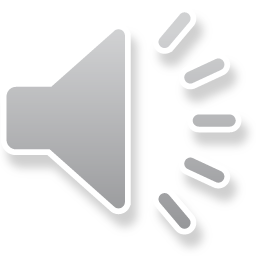 1979:  Barbara S. Reagan
1975: James Reese
1971: Oliver Benson
1978: William S. Livingston
1973:  Lorrin G. Kennamer
1972:  Ben Proctor
1970:  Hiram J. Friedsam
1974:  Jewel L. Prestage
1977: R. John Rath
1976: W. G. Steglich
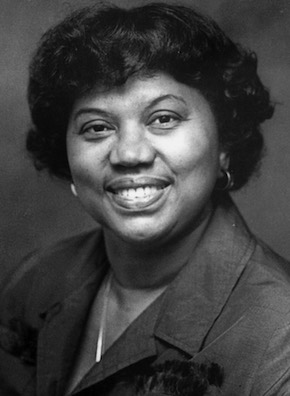 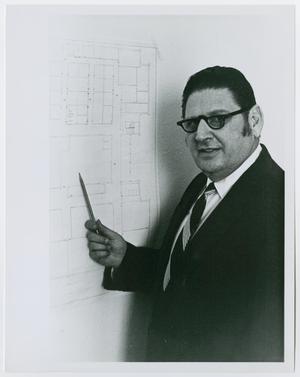 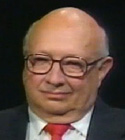 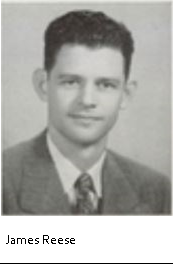 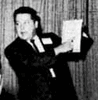 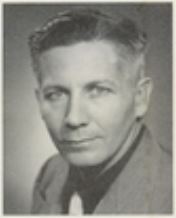 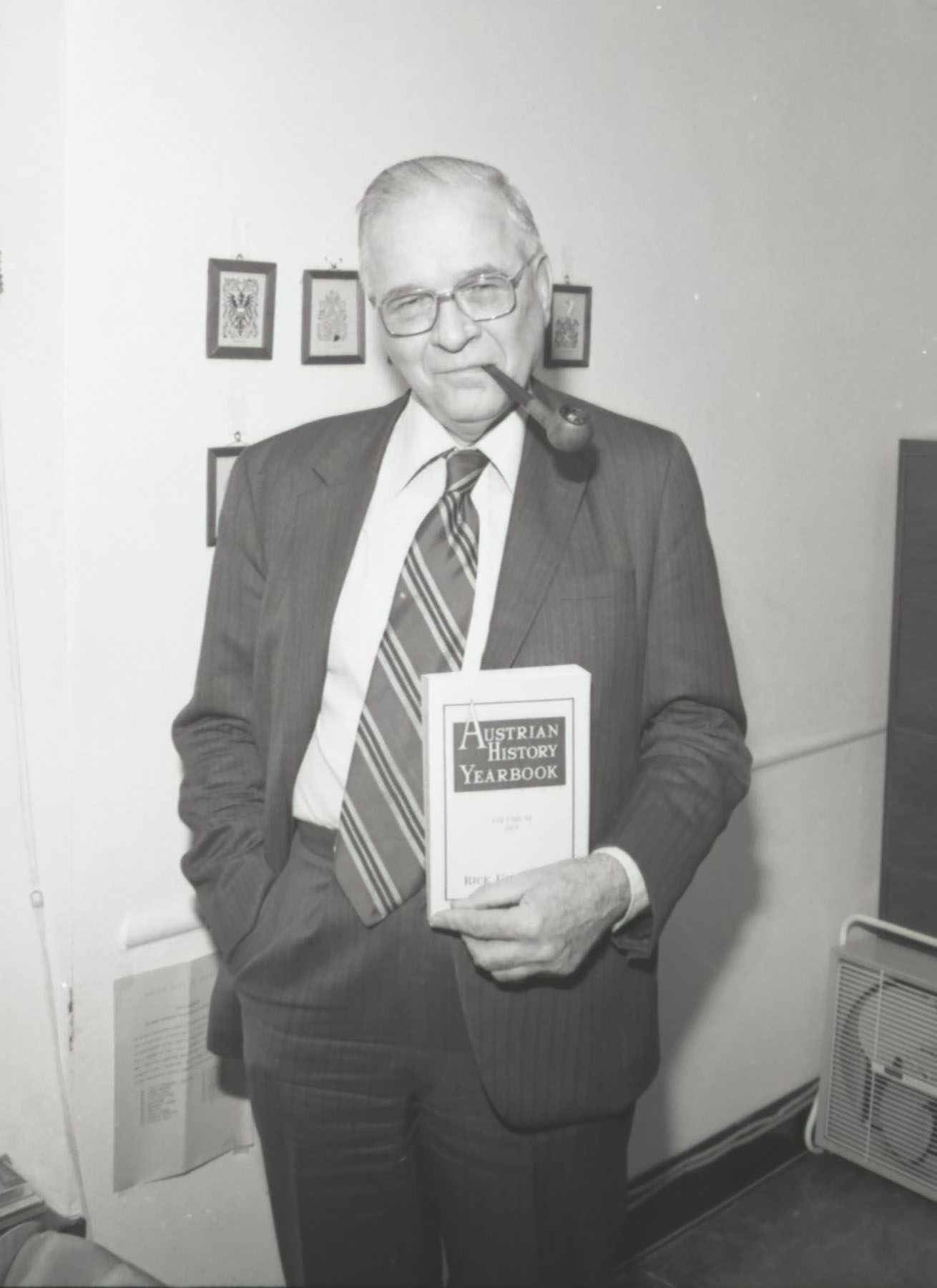 SSSA Presidents
1970-1979
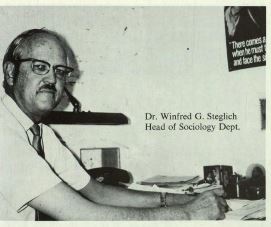 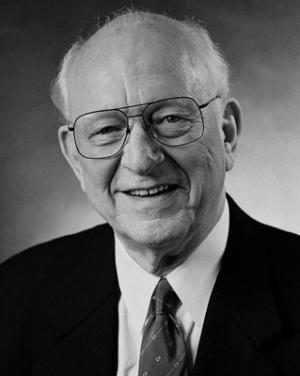 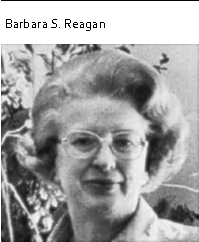 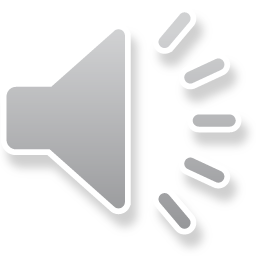 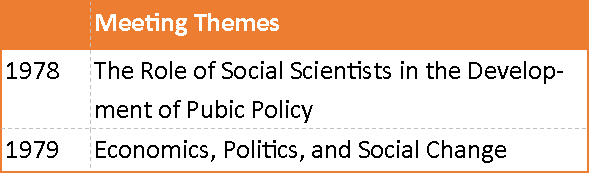 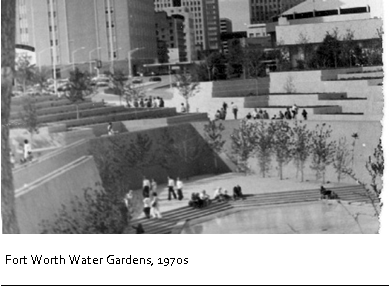 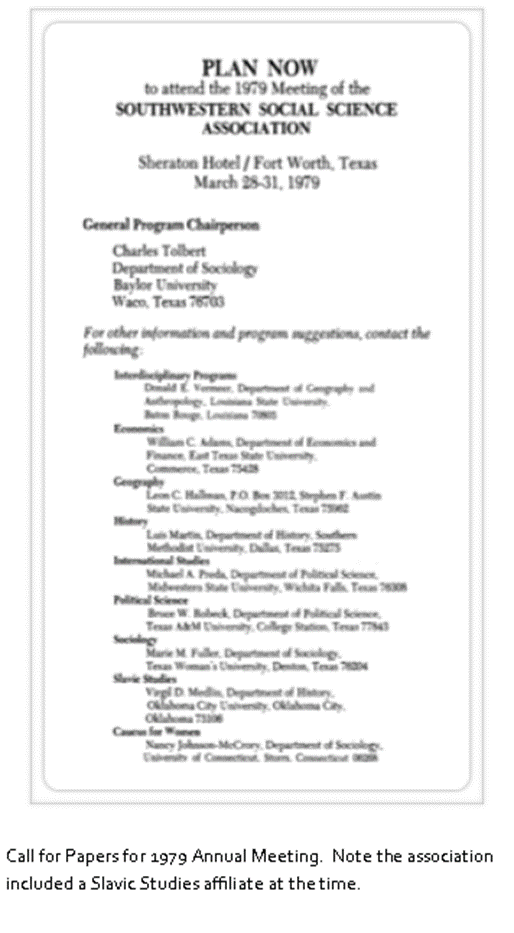 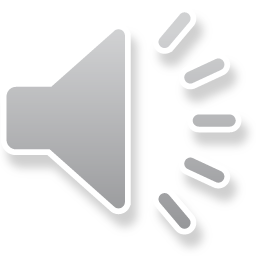 In 1978, the Association began announcing conference themes
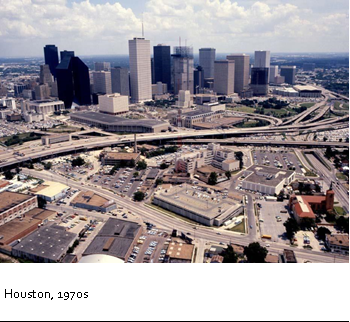 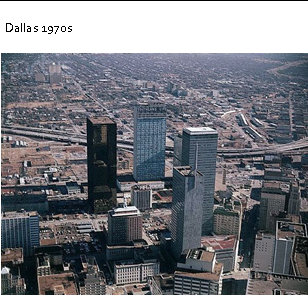 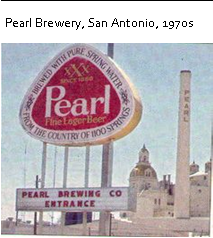 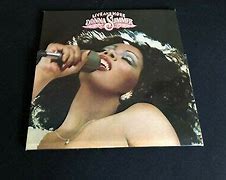 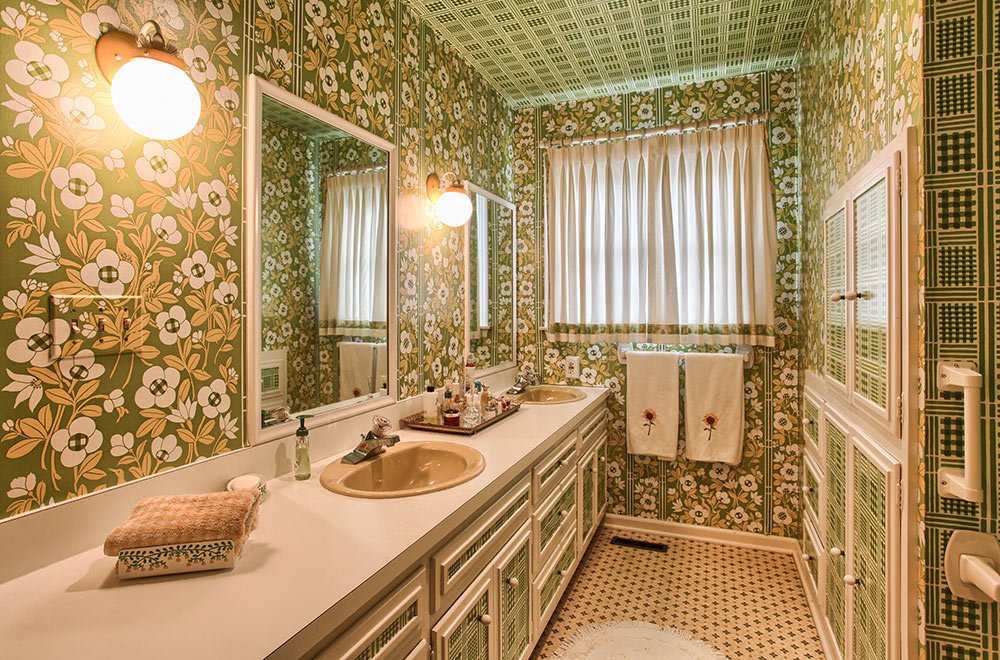 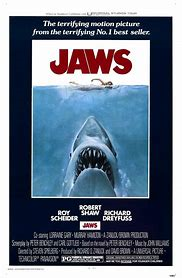 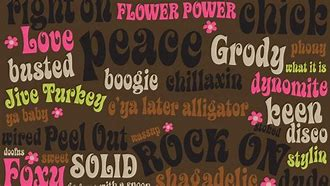 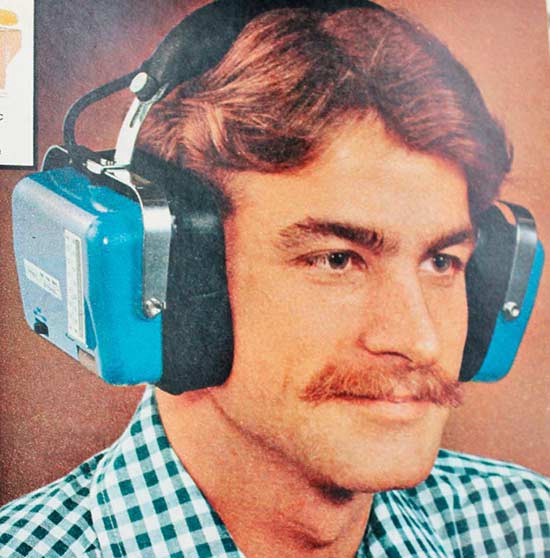 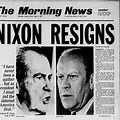 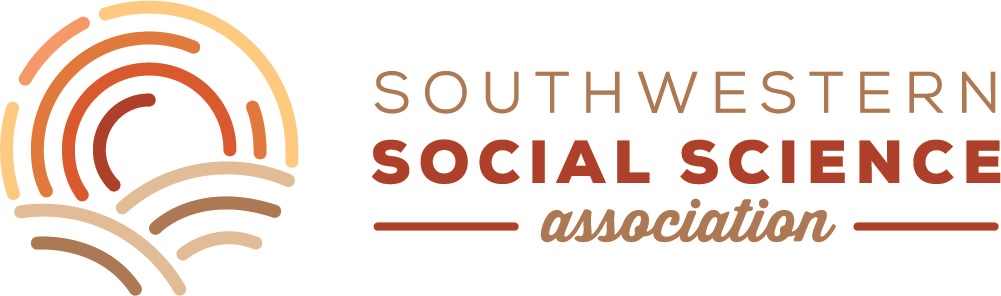 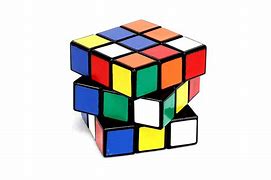 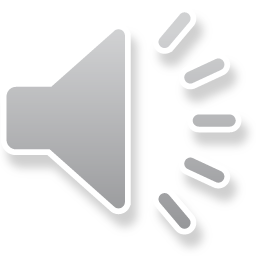 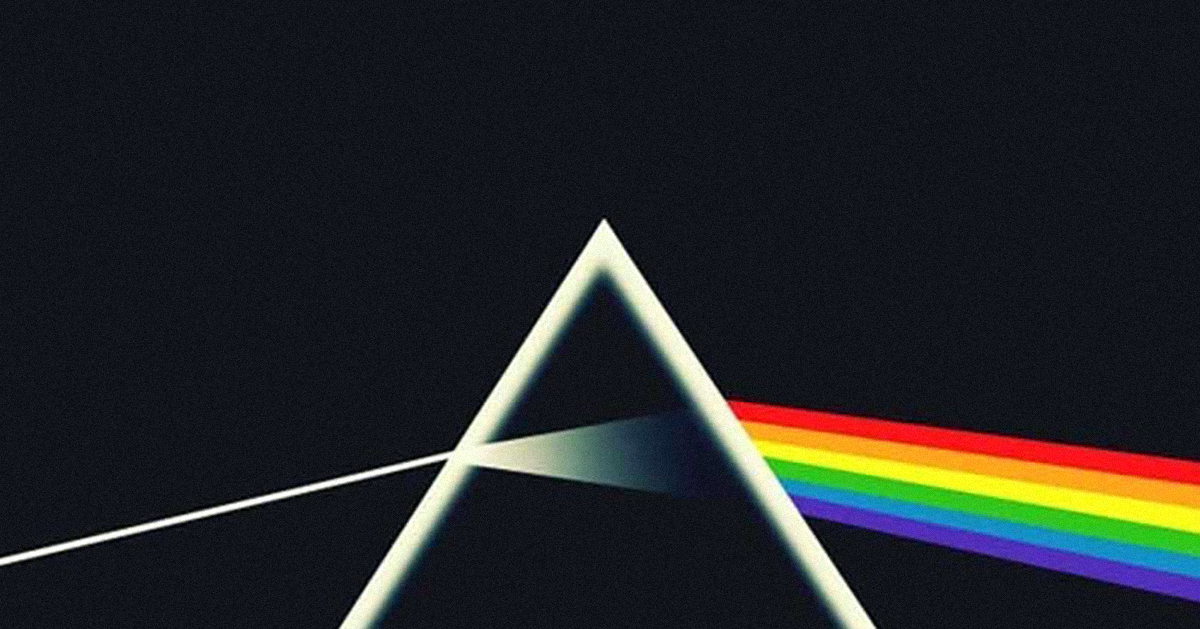 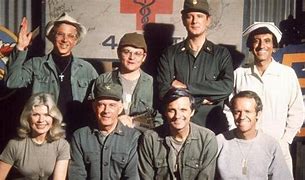